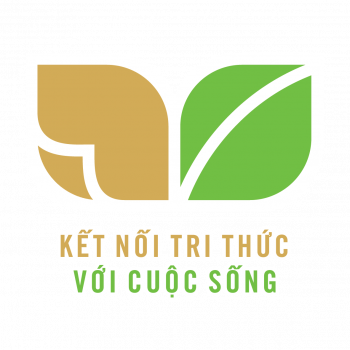 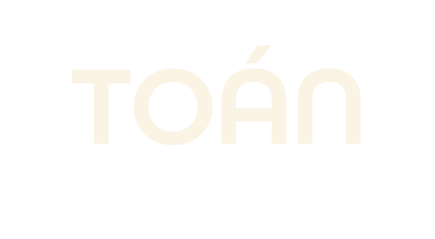 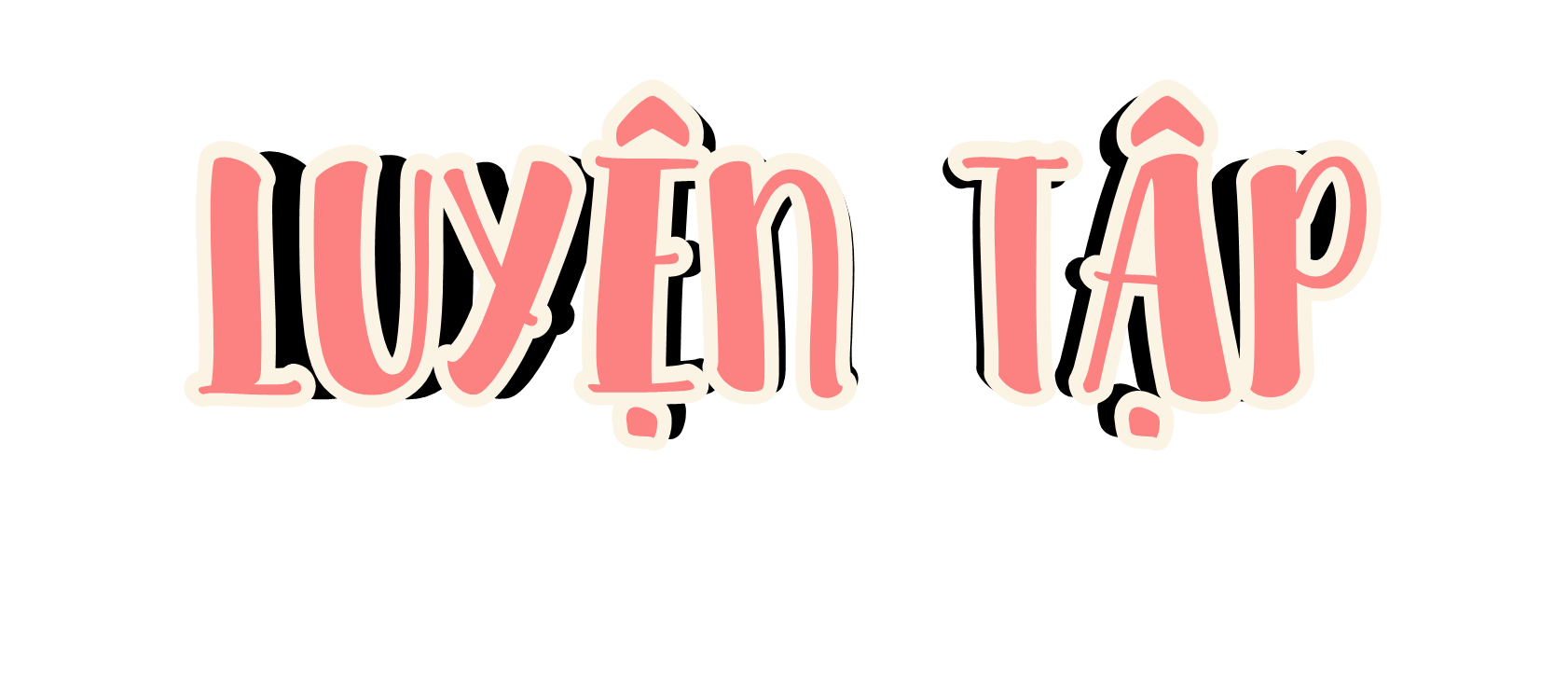 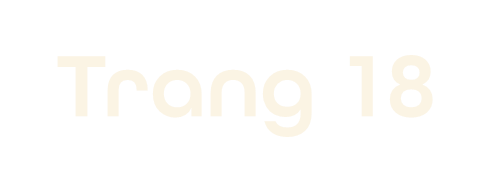 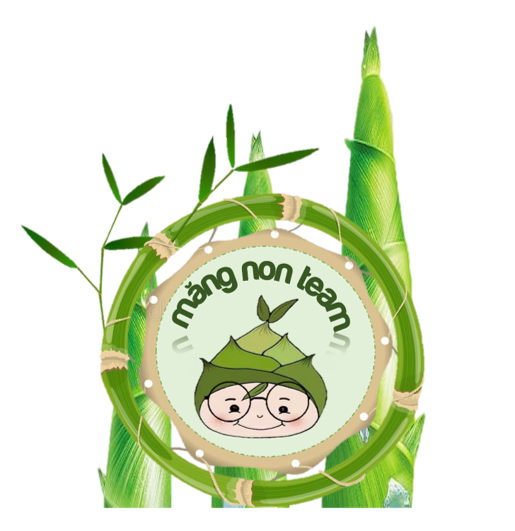 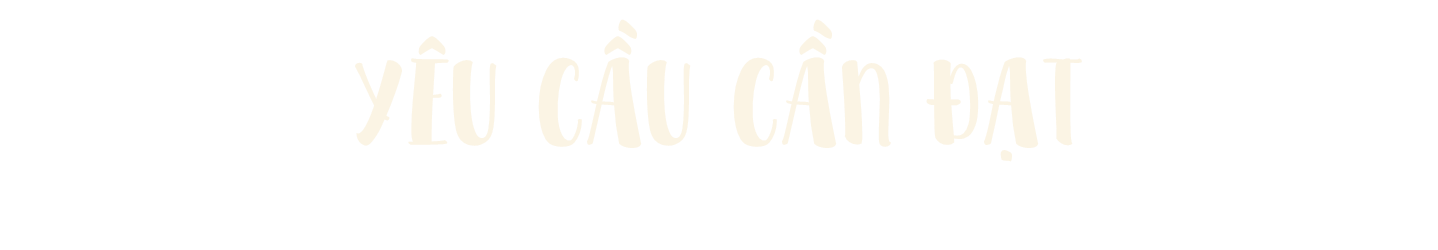 1. Năng lực đặc thù:
- Vận dụng được tính chất đó trong tính giá trị của biểu thức bằng cách thuận tiện và các bài tập toán thực tế liên quan.
2. Năng lực chung.
- Năng lực tự chủ, tự học: Biết tự giác học tập, làm bài tập và các nhiệm vụ được giao.
- Năng lực giải quyết vấn đề và sáng tạo: tham gia tốt trò chơi, vận dụng.
- Năng lực giao tiếp và hợp tác: Phát triển năng lực giao tiếp trong hoạt động nhóm.
3. Phẩm chất.
- Phẩm chất nhân ái: Có ý thức giúp đỡ lẫn nhau trong hoạt động nhóm để hoàn thành nhiệm vụ.
- Phẩm chất chăm chỉ: Có ý thức tự giác học tập, trả lời câu hỏi; làm tốt các bài tập.
- Phẩm chất trách nhiệm: Biết giữ trật tự, lắng nghe và học tập nghiêm túc.
a)  61 x 4 + 61 x 5
b)  135 x 6 + 135 x 2
Tính bằng hai cách (theo mẫu)
Mẫu: 34 x 8 + 34 x 2
Cách 1:
Cách 2:
34 x 8 + 34 x 2
34 x 8 + 34 x 2
= 34 x ( 8 + 2 )
= 272 + 68
= 340.
= 34  x 1 0
= 340.
a)  61 x 4 + 61 x 5
b)  135 x 6 + 135 x 2
Tính bằng hai cách (theo mẫu)
Cách 2:
Cách 1:
61 x 4 + 61 x 5 = 244 + 305
                  = 549
61 x 4 + 61 x 5 = 61 x (4 + 5)
                  = 61 x 9
              = 549
Cách 1:
Cách 2:
135 x 6 + 135 x 2 = 810 + 270
                          = 1 080
135 x 6 + 135 x 2 = 135 x (6 + 2)
                         =  135 x 8              
                     = 1 080
b)  45 x 6 + 45 x 4
a)  67 x 3 + 67 x 7
c)  27 x 6 + 73 x 6
Tính bằng cách thuận tiện.
b) 45 x 6 + 45 x 4 = 45 x (6 + 4)
                            = 45 x 10
                      = 450
a) 67 x 3 + 67 x 7 = 67 x (3 + 7)
                             = 67 x 10
                      = 670
c) 27 x 6 + 73 x 6 = 6 x (27 + 73)
              = 6 x 100
              = 600
Tính (theo mẫu).
Mẫu: 26 x 4 + 26 x 3 + 26 x2
26 x 4 + 26 x 3 + 26 x 2
= 26 x (4 + 3 + 2)
= 26 x 9
= 234.
321 x 3 + 321 x 5 + 321 x 2
321 x 3 + 321 x 5 + 321 x 2 = 321 x (3 + 5 + 2)
                                                        = 321 x 10
                                                        = 3 210
Người ta chuyển hàng để giúp đỡ đồng bào vùng bị lũ lụt. Đợt một chuyển được 3 chuyến, mỗi chuyến có 44 thùng hàng. Đợt hai chuyển được 3 chuyến, mỗi chuyến có 56 thùng hàng. Hỏi cả hai đợt đã chuyển được bao nhiêu thùng hàng?
Tóm tắt
Đợt 1:             3 chuyến
Mỗi chuyến: 44 thùng hàng
Đợt 2:             3 chuyến
Mỗi chuyến: 56 thùng hàng
Cả hai đợt:     ... thùng hàng?
Người ta chuyển hàng để giúp đỡ đồng bào vùng bị lũ lụt. Đợt một chuyển được 3 chuyến, mỗi chuyến có 44 thùng hàng. Đợt hai chuyển được 3 chuyến, mỗi chuyến có 56 thùng hàng. Hỏi cả hai đợt đã chuyển được bao nhiêu thùng hàng?
Bài giải
Số thùng hàng chuyển đi trong đợt 1 là:
44 x 3 = 132 (thùng hàng)
Số thùng hàng chuyển đi trong đợt 2 là:
56 x 3 = 168 (thùng hàng)
Số thùng hàng chuyển đi trong cả hai đợt là:
132 + 168 = 300 (thùng hàng)
                                   Đáp số: 300 thùng hàng
Người ta chuyển hàng để giúp đỡ đồng bào vùng bị lũ lụt. Đợt một chuyển được 3 chuyến, mỗi chuyến có 44 thùng hàng. Đợt hai chuyển được 3 chuyến, mỗi chuyến có 56 thùng hàng. Hỏi cả hai đợt đã chuyển được bao nhiêu thùng hàng?
Bài giải
Số thùng hàng chuyển đi trong mỗi chuyến ở 2 đợt là:
44 + 56 = 100 (thùng hàng)
Số thùng hàng chuyển đi trong cả 2 đợt là:
100 x 3 = 300 (thùng hàng)
                                    Đáp số: 300 thùng hàng.
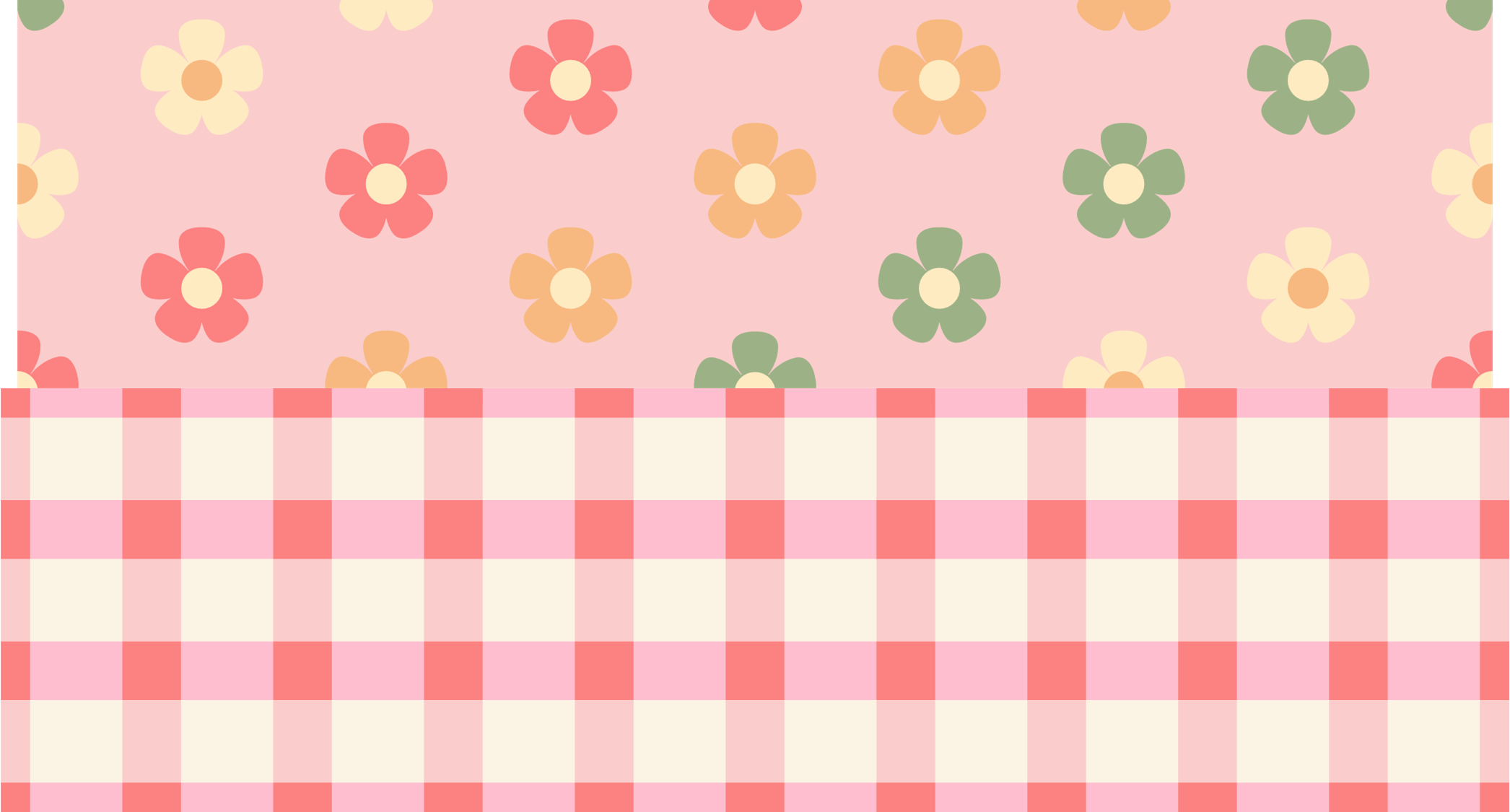 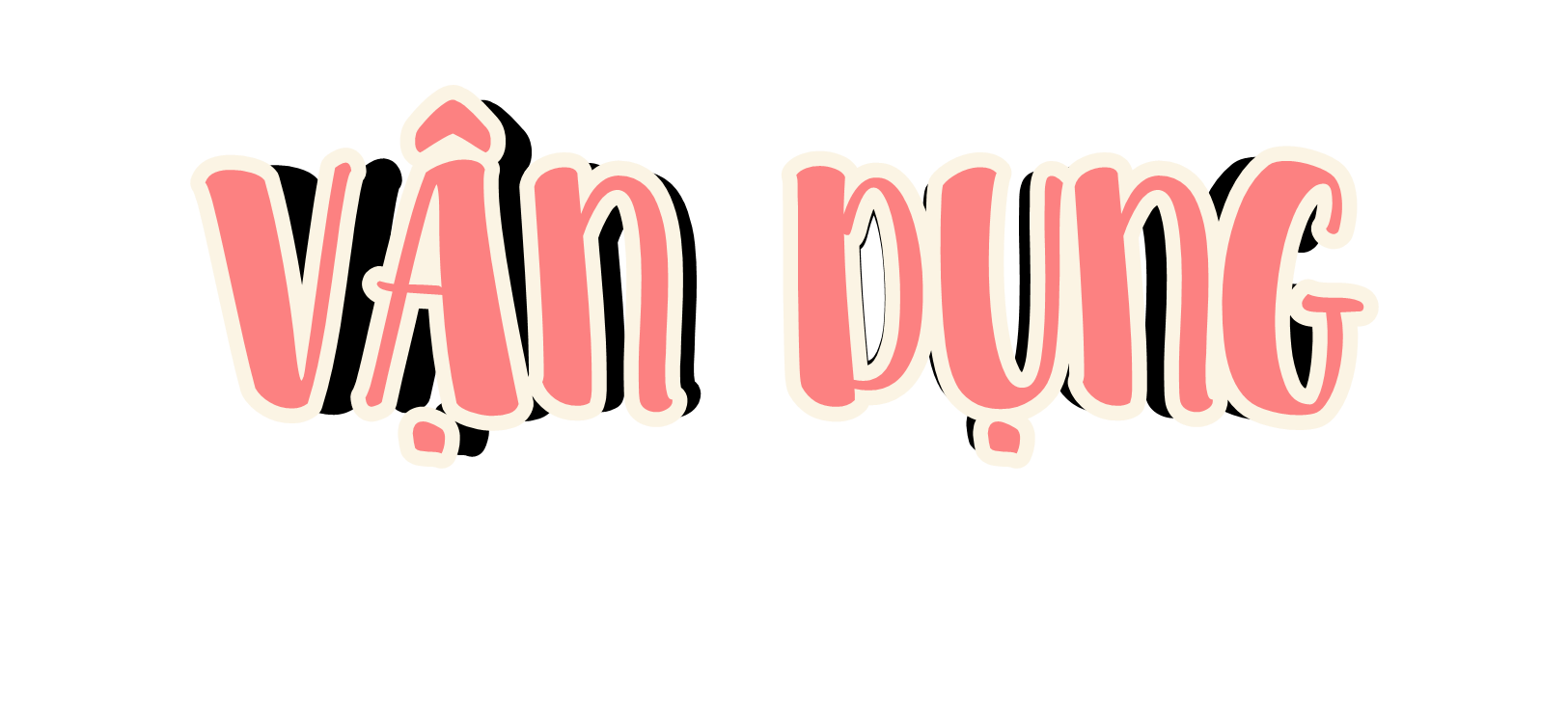 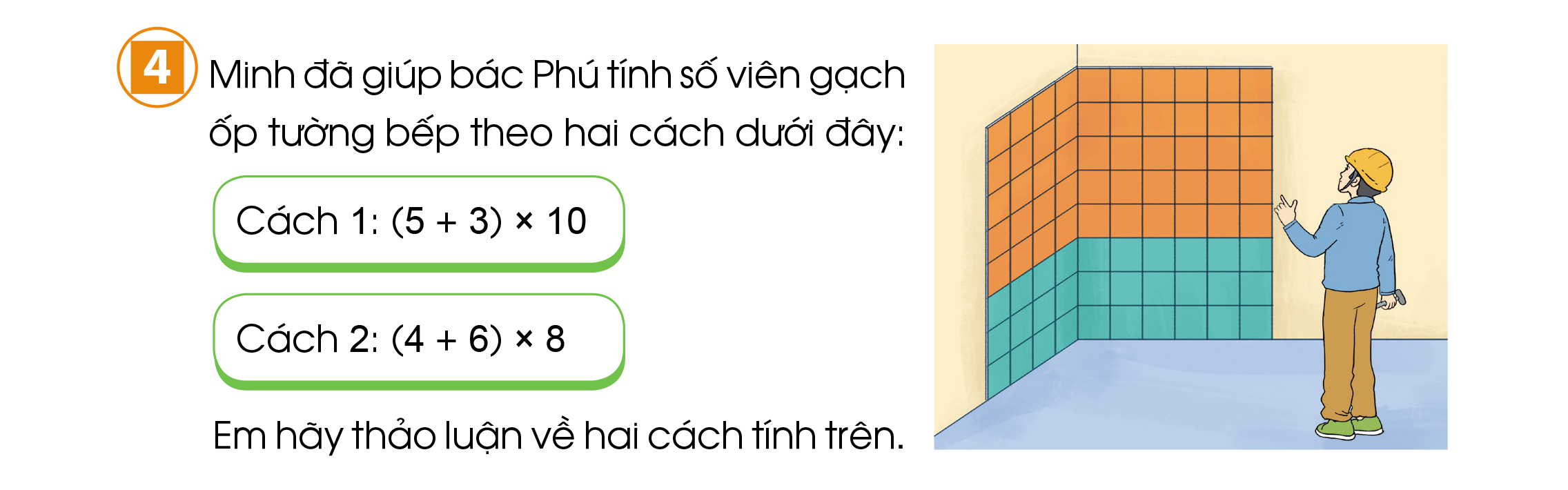 Hai cách tính của bạn Minh đều đúng.
Cách 1: Bạn Minh đếm trong 1 cột có 5 viên gạch màu cam và 3 viên gạch màu xanh và có tất cả 10 cột như thế. 
Vậy biểu thức tính là (5 + 3) x 10.
Cách 2: Bạn Minh đếm mỗi hàng ngang có 4 viên gạch hoặc 6 viên gạch, có tất cả 8 hàng ngang như thế.
Vậy biểu thức tính là (4 + 6) x 8.
Vậy hai cách tính của bạn Minh đều đúng.
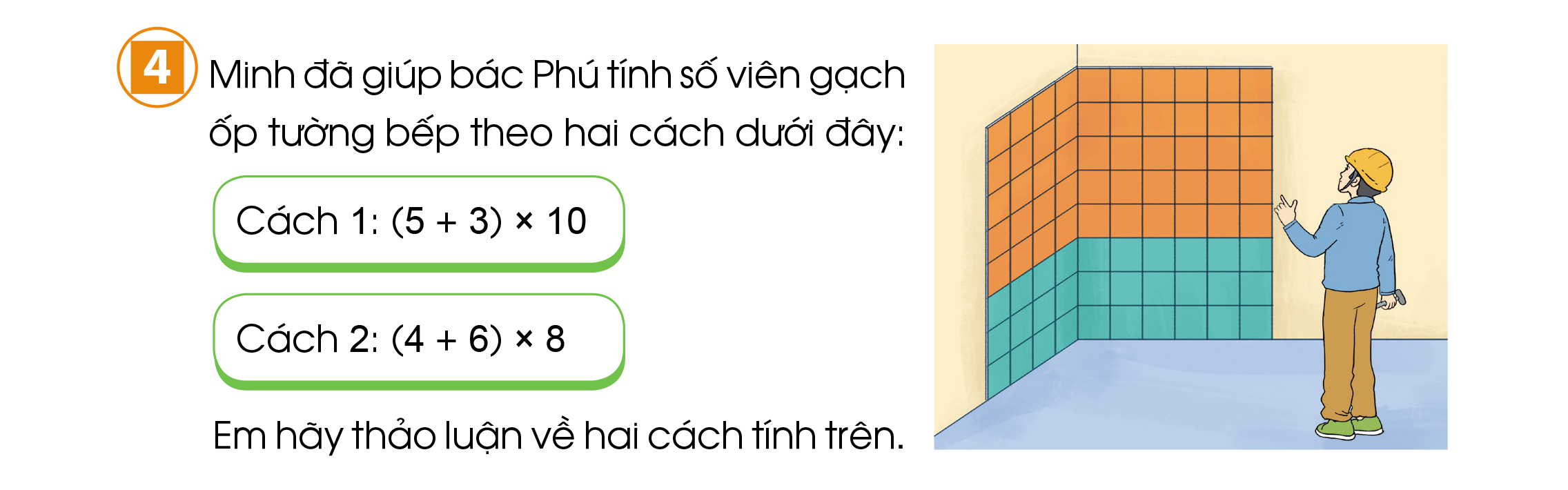